Среди наиболее известных рассказов Гаршина можно 
выделить такие как «Денщик и офицер», «Трус», «Происшествие», 
«Надежда Николаевна», сказки «Лягушка-путешественница» 
и «То, чего не было».

	Обладая особо острой впечатлительностью, Всеволод Михайлович всегда весьма болезненно реагировал на общественную несправедливость. Еще в 1880 году, потрясенный увиденной им смертной казнью молодого революционера, он тяжело заболел и около 2 лет провел в психиатрической лечебнице. Но до конца так и не излечился.

Во время одного из припадков Гаршин покончил с собой - (19) 
31 марта 1888 года он прыгнул с лестницы в пролёт и (24 марта) 5 апреля 1888 года от полученных травм скончался, не приходя в сознание. Писатель был похоронен на «Литераторских мостках» в Санкт-Петербурге.
В библиотеке эти книги можно найти вот по таким обложкам
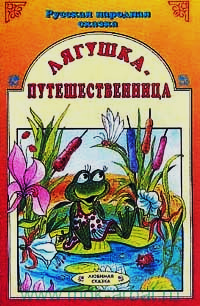 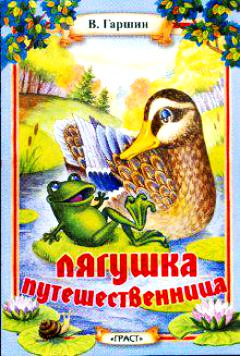 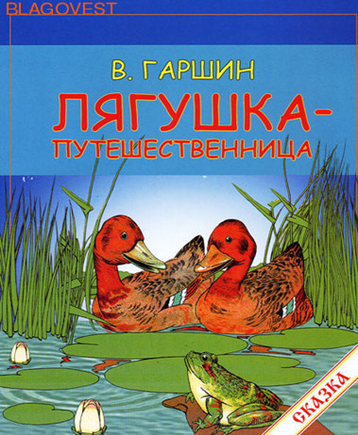 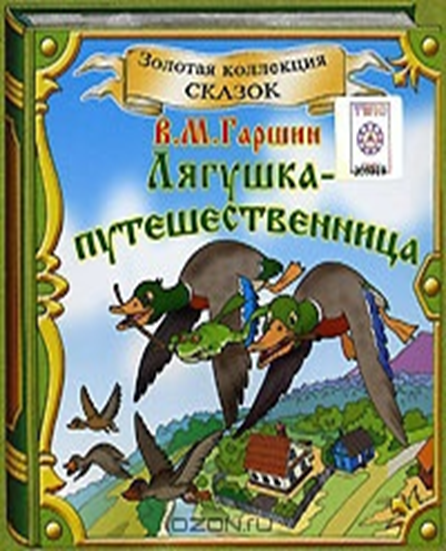 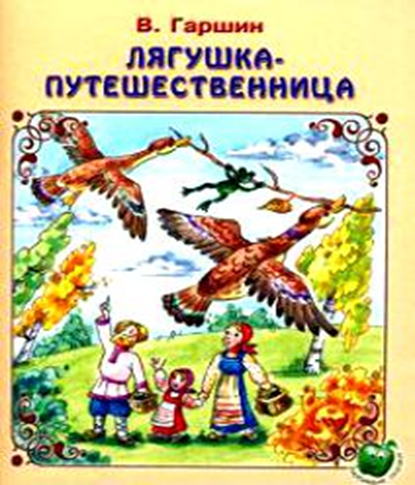 Впервые произведение "Лягушка-путешественница" было напечатано в седьмом выпуске детского журнала "Родник" в 1887 году, незадолго до смерти автора. По сути, это последнее сочинение Всеволода Михайловича Гаршина.
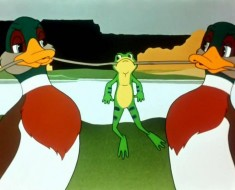